第六单元  100以内的加法和减法(二)
6.3 两位数加两位数
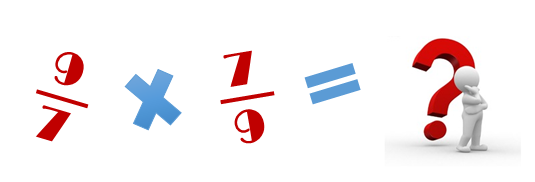 WWW.PPT818.COM
课题引入
小朋友们，前面我们已经学习过两位数加、减一位数，大家都会了吗？
现在让我们来练一练，复习一下吧！
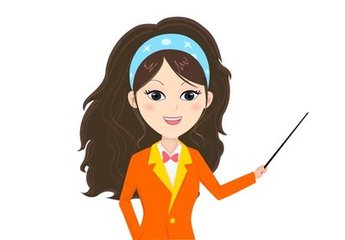 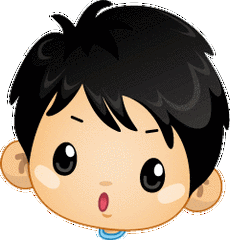 课题引入
1．计算下列各题。

      6 ＋44 =                   32－5  =                        45＋30=
   
     72－40=                   70＋20=                        53＋ 7 =    

     34＋5 =                    67＋ 5 =                         74－8 =
  
     38＋4  =                   30＋50=                         60－6 =
27
75
50
32
90
60
72
66
39
42
80
54
课题引入
2、用竖式计算。
53＋26                           75－25
还记得用竖式计算加、减法要注意什么吗？
7   5
3
+  2   6
-   2   5
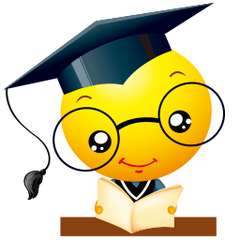 7   9
5   0
提示：用竖式计算加、减法，一要注意个位和个位对齐，十位和十位对齐；二要注意从个位算起。
5  0
教学新知
例1：计算34＋16＝（   ）。
应该怎么做呢？
十 位   个位
3      4
    +     1      6
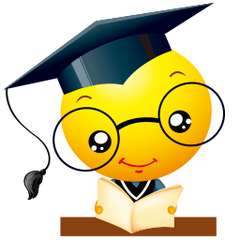 5      0
【解析】用竖式计算加法时，要把个位和个位对齐，十位和十位对齐；要从个位加起；个位相加满10的，要向十位进1。
知识要点
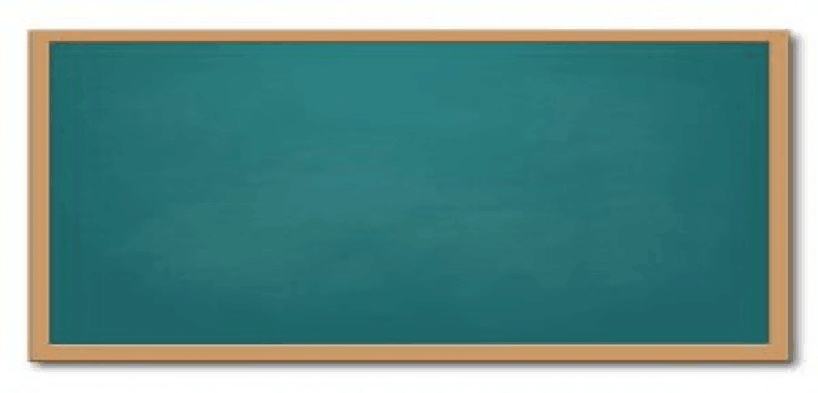 【方法小结】
1.两位数加两位数进位加法的笔算：用竖式来计算的时候，当个位上相加满十时，向十位上进1，在个位和十位之间，写上个小1，作为标记，计算的时候防止忘记。
知识梳理
知识点1：两位数加两位数（进位）
例 1：河里面有26只鸭子，又游来了18只，现在一共有多少只？
2      6
    +     1      8
26＋18＝44（只）
4      4
【解析】根据题意，原来有26只，现在又游来了18只，用加法来计算。
知识梳理
例 2：希望小学合唱队有男生36人，女生28人。希望小学合唱队
共有学生多少人？
十位    个位
3      6
       +      2      8
6      4
【答案】36＋28＝64（人），合唱队学生共有64人
知识要点
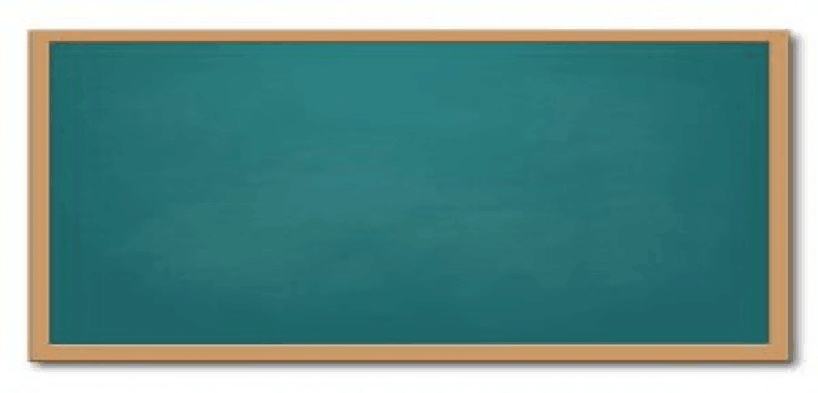 【方法小结】
       用竖式来计算的时候，当个位上相加满十时，向十位上进1，在个位和十位之间，写上个小1，作为标记，计算的时候要加上这个1，防止忘记。
课堂练习
1、计算。

               3  5                           5    6
          ＋ 4   9                      ＋ 2    5
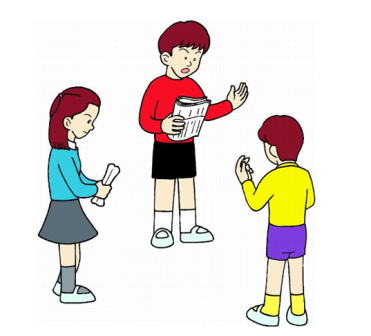 8   4
8    1
7  8                           4    6
          ＋ 1   0                      ＋ 2    5
8   8
7   1
课堂练习
2、用竖式计算。



     26＋44＝                48＋28＝            11＋39＝

  

    46＋37＝                55＋28＝            48＋6  ＝
76
70
50
83
83
54
课堂练习
3、口算。
32＋9＝                  45－8＝                  67＋5＝                

48＋8＝                  53＋6＝                  72－9＝
     
35＋8＝                  70－6＝
41
37
72
59
56
63
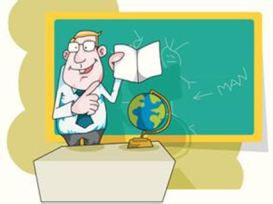 64
43
课后习题
1．连一连。
38＋27                  72                27＋38

24＋53                  65                39＋38

28＋44                  77                19＋46

17＋37                  54                44＋10
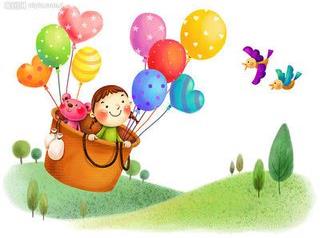 课后习题
1．填表。
67
30
59
51